Зимние виды спорта
Воспитатель  Попкова О.А
Фигурное катание
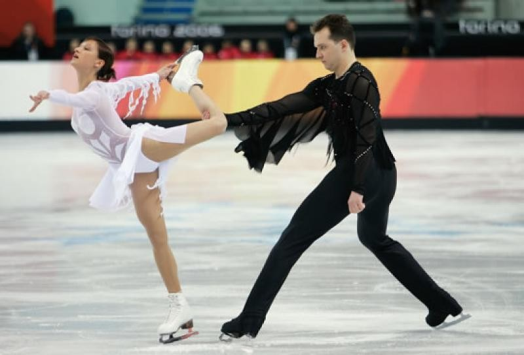 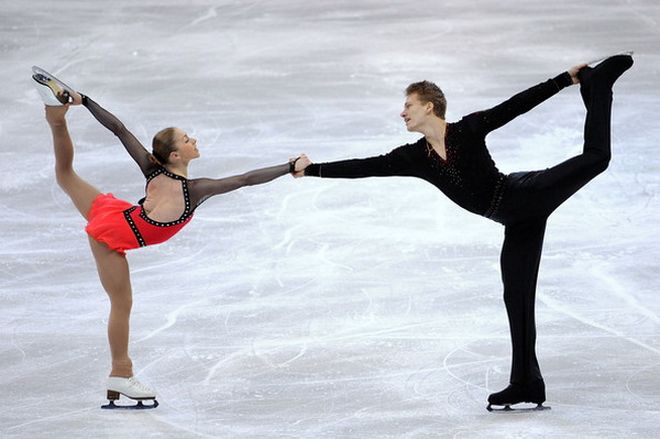 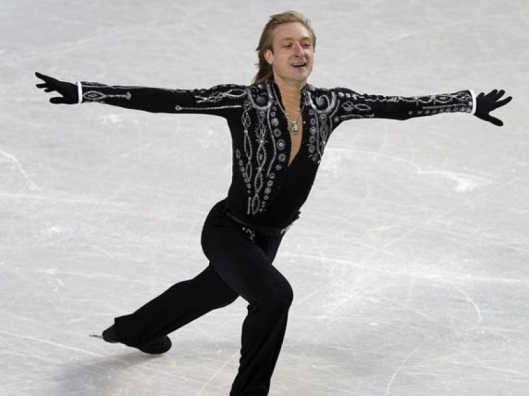 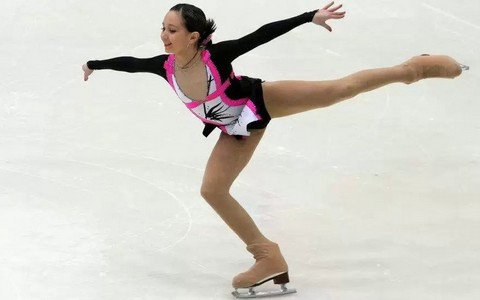 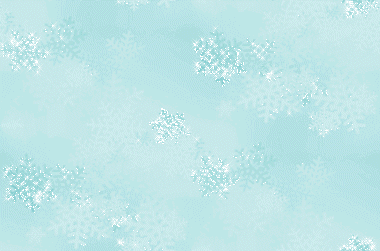 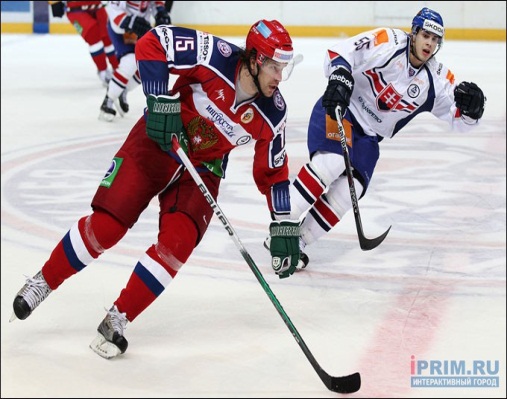 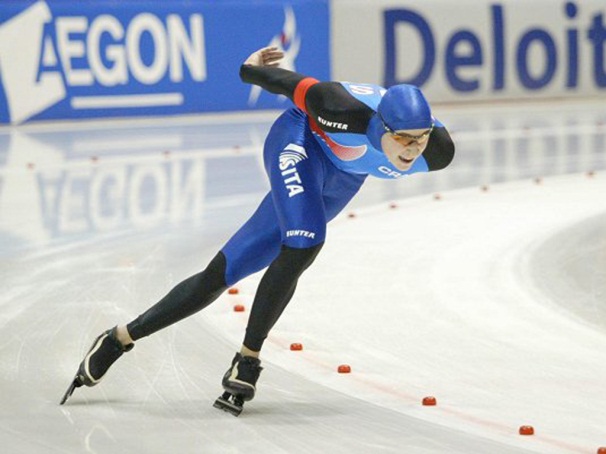 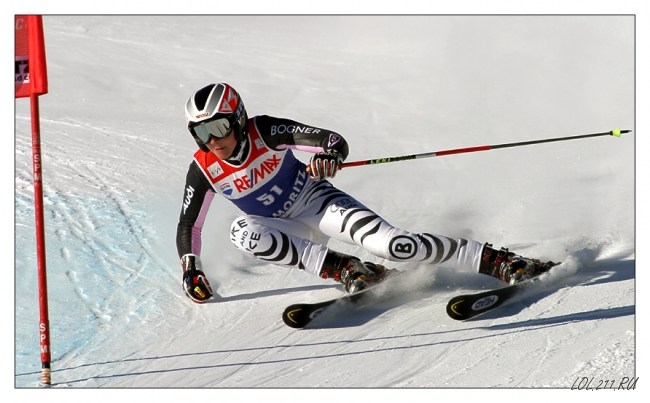 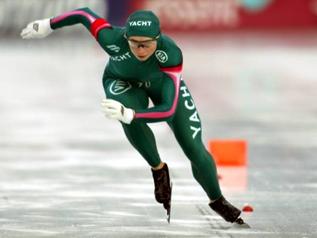 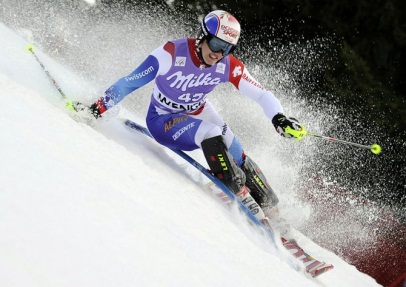 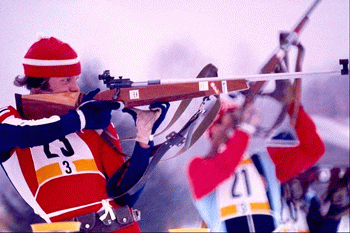 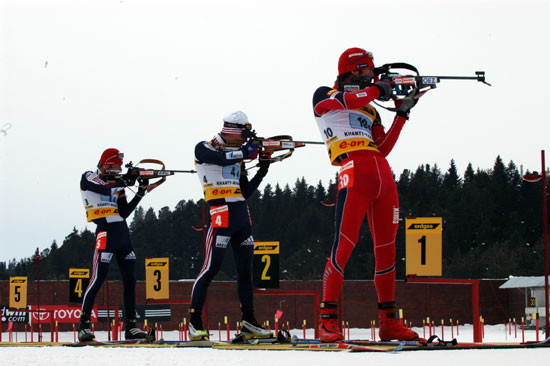 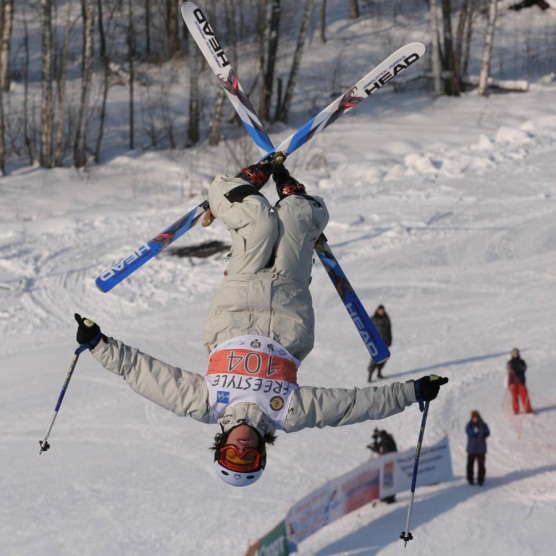 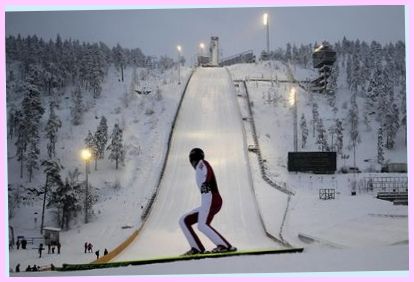 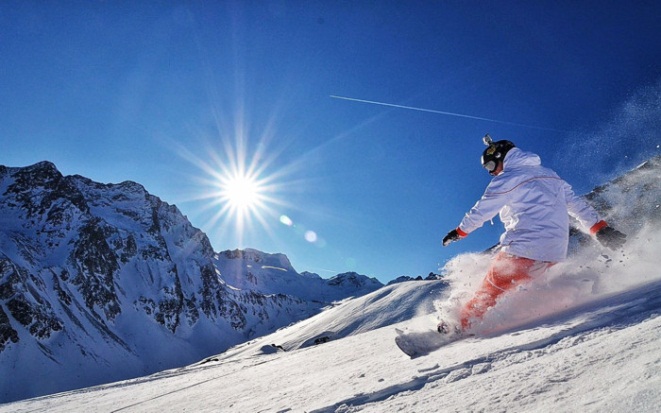 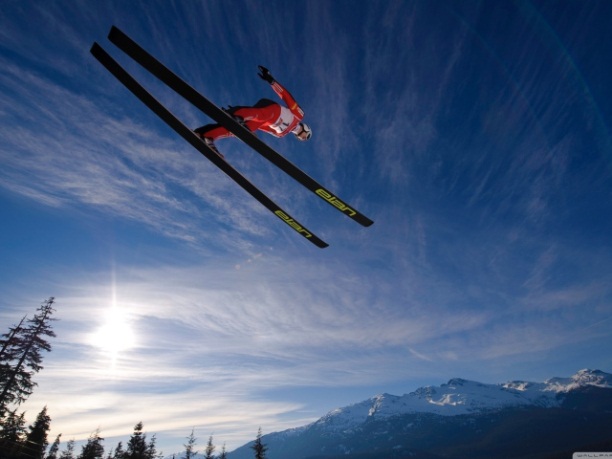 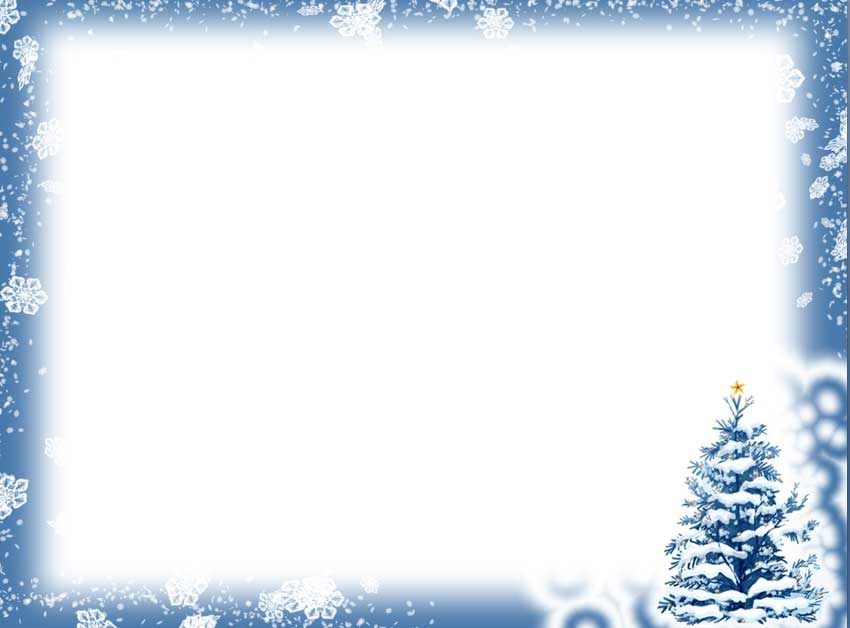 Составила Попкова О.А.